L&T Nifty Next 50 Index Fund
(An open-ended equity scheme tracking Nifty Next 50 Index)
NFO Opens: March 24, 2020
NFO Closes: March 31, 2020
What is Passive Investing?
Benefits of Passive Investing
Growth of Passive Funds
Source: NSE; Data as on Feb 28, 2020; Data includes --  Index Funds; ETFs
Nifty Next 50 Index
No. of Constituents is 50

Has exposure to 21 Industry

Top 10 stocks constitutes 38.21% of the Index

Market-Cap Exposure:
Highest Market Cap : INR 31,968 cr
Lowest Market Cap : INR 2,400 cr 
Average Market Cap : INR 14,022 cr
Source: NSE; Data as on Mar 09, 2020; Market capitalization cut offs used to define Large / Mid / Small cap stocks are as per the SEBI/AMFI definitions as per Dec 2019. Accordingly, Top 100 stocks as sorted on market capitalization basis, are defined as largecap, next 150 stocks as midcap and beyond top 250 as smallcap stocks.
Index Growth of Rs 100
Source: MFI Explorer; Date as on 28th Feb 2020
Returns comparison over rolling period– Nifty 50, Nifty Next 50, Nifty Midcap 150 & Nifty Smallcap 250
Source: MFI Explorer; All Dates are year end. Rolling period is also calculated on year-end-basis
Nifty Next 50 Index
Source: NSE; Data as on March 9, 2020
About L&T Nifty Next 50 Index Fund
Disclosure
The presentation  (including market views expressed herein) is for general information only and does not have regard to specific investment objectives, financial situation and the particular needs of any specific person who may receive this information. The data/information used/disclosed in the article is only for information purposes and not guaranteeing / indicating any returns. The article provides general information and comparisons made (if any) are only for illustration purposes. Investments in mutual funds and secondary markets inherently involve risks and recipient should consult their legal, tax and financial advisors before investing. Recipient of this document should understand that statements made herein regarding future prospects may not be realized. Recipient should also understand that any reference to the indices/ sectors/ securities/ schemes etc. in the article is only for illustration purpose and are NOT stock recommendation(s) from the author or L&T Investment Management Limited, the asset management company of L&T Mutual Fund (“the Fund”) or any of its associates. Any performance information shown refers to the past and should not be seen as an indication of future returns. The value of investments and any income from them can go down as well as up. The distribution of the article in certain jurisdictions may be restricted or totally prohibited and accordingly, persons who come into possession of the article are required to inform themselves about, and to observe, any such restrictions. 

Mutual Fund investments are subject to market risks, read all scheme related documents carefully.
CL06985
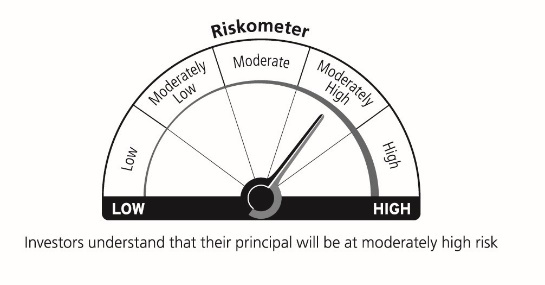